CƠ BẢN VỀ ROBOT HÚT BỤI
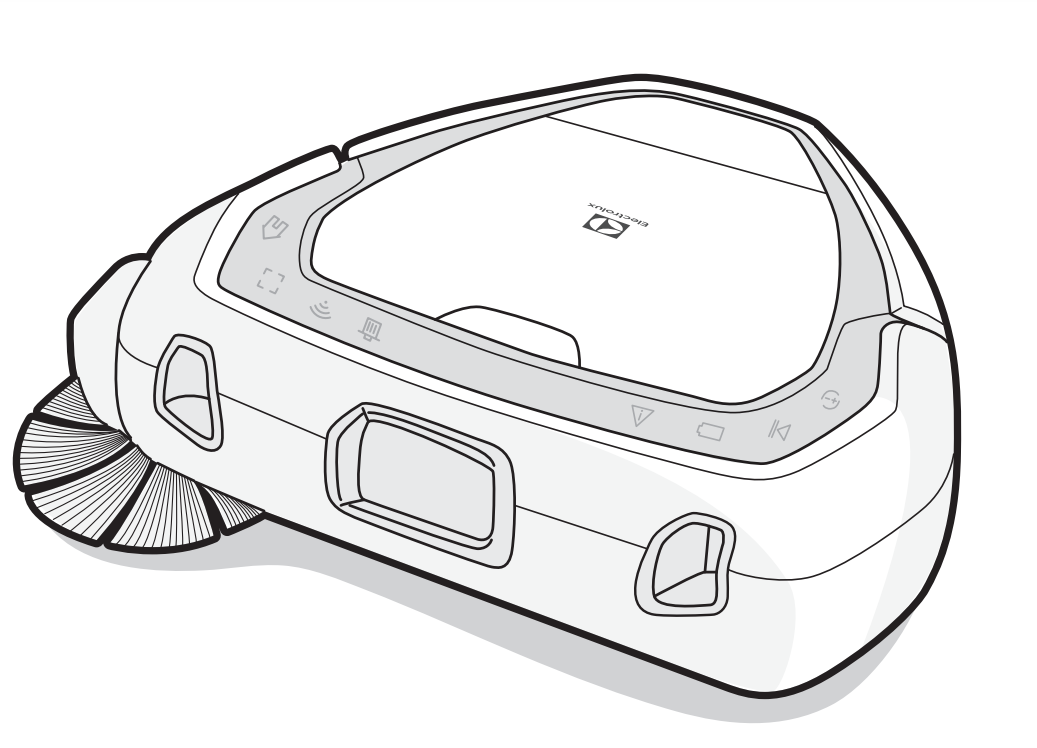 Home – Trở về đế sạc
SPOT – Hút bụi khu vực diện tích nhỏ
Các Mức công suất
Wifi – Kết nối qua App Wellbeing
Thùng rác đầy (cần đổ rác)
Dừng/ Khởi động
Mức Pin của Robot
Robot bị lỗi/ bị mắc kẹt
ỨNG DỤNG WELLBEING
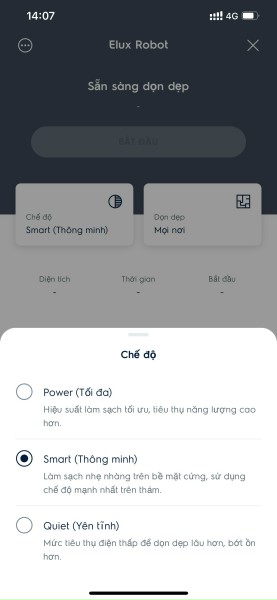 Giao diện điều khiển
Giao diện màn hình chính
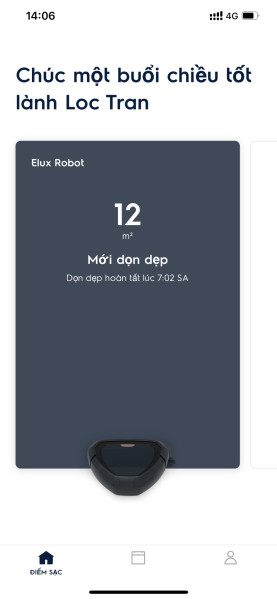 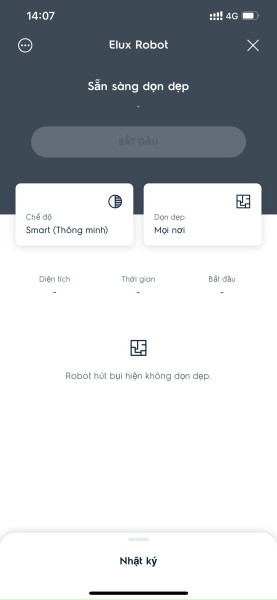 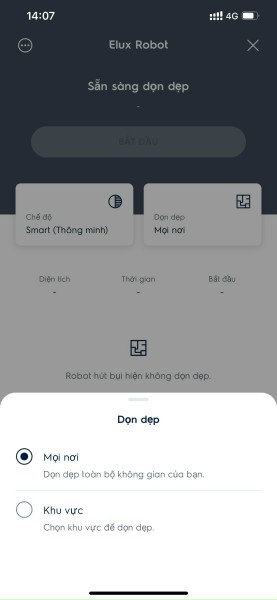 ỨNG DỤNG WELLBEING
Tab Thiết lập thời gian hoạt động
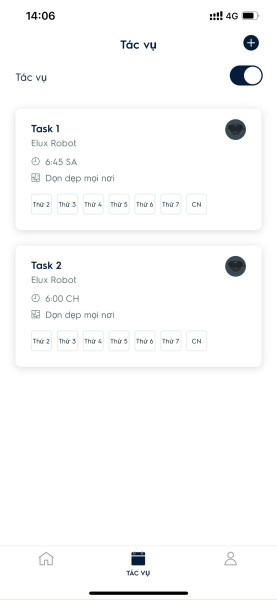